Максим  Горький
«В людях»
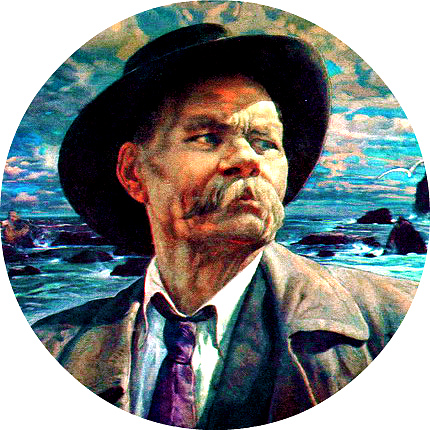 Урок – презентация 
для 6 класса
Цели урока:1.знакомство с автобиографической повестью М.Горького;2.развитие познавательного интереса к личности и творчеству писателя;3.формирование читательских компетенций обучающихся.
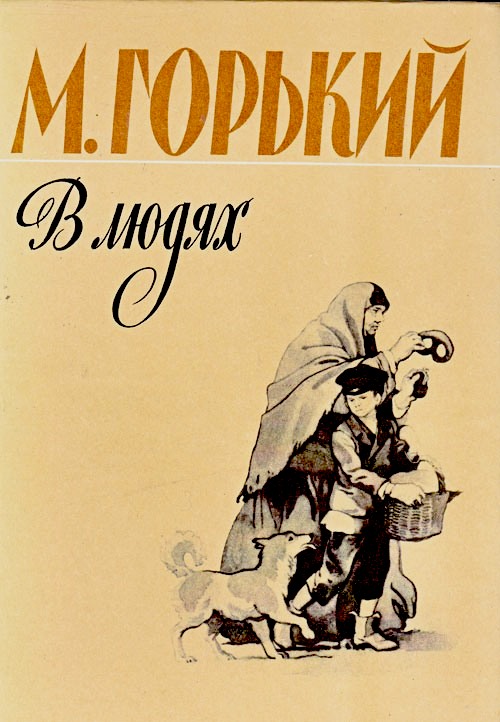 «…Чем больше я читал, тем более трудно было жить так пусто и ненужно, как мне казалось, живут люди.»
У чертёжника
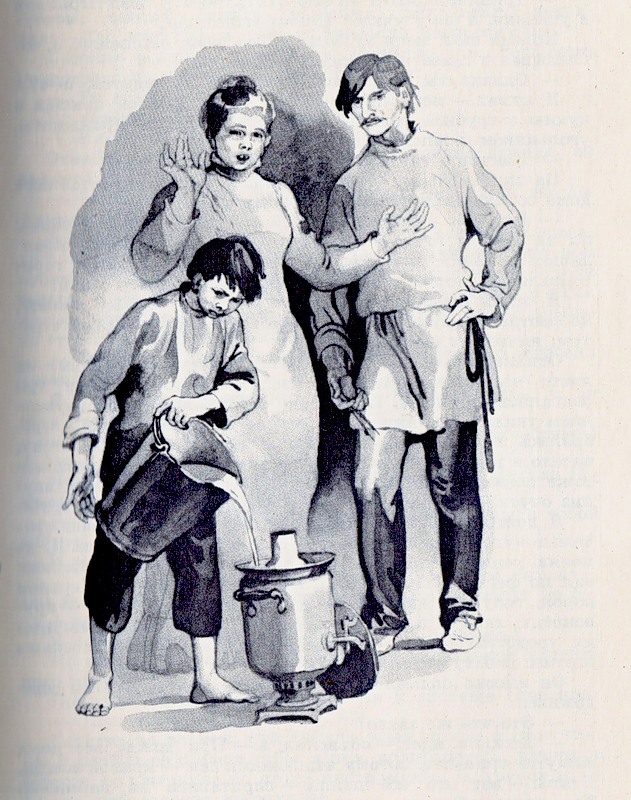 «Мне тоже не нравилось, что эти люди — родня бабушке; по моим наблюдениям, родственники относятся друг к другу хуже чужих: больше чужих зная друг о друге худого и смешного, они злее сплетничают, чаще ссорятся и дерутся».
Видеоиллюстрация
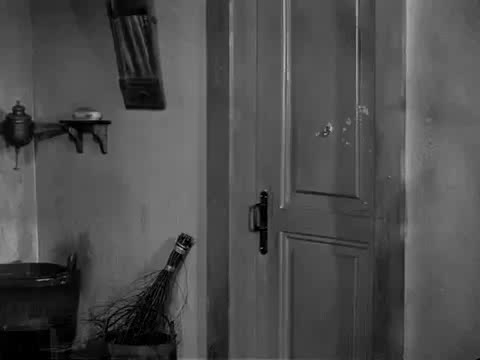 «И много было такого, что, горячо волнуя, не позволяло понять людей — злые они или добрые? Смирные или озорники? И почему именно так жестоко, жадно злы, так постыдно смирны?»
Королева Марго
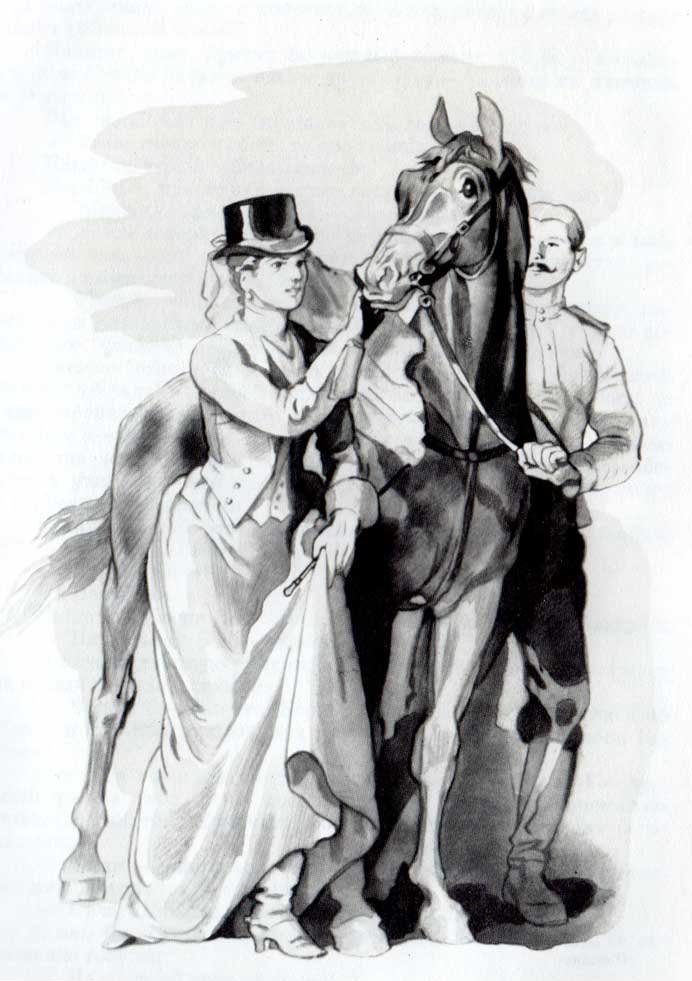 Видеоиллюстрация
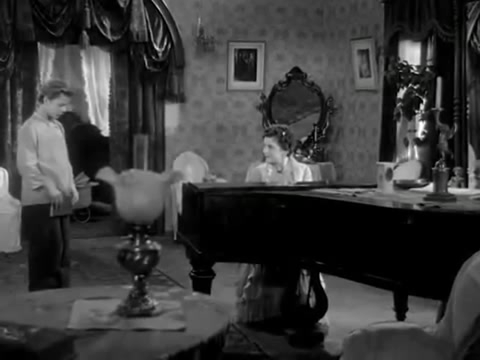 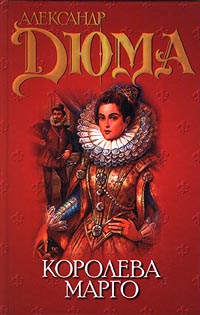 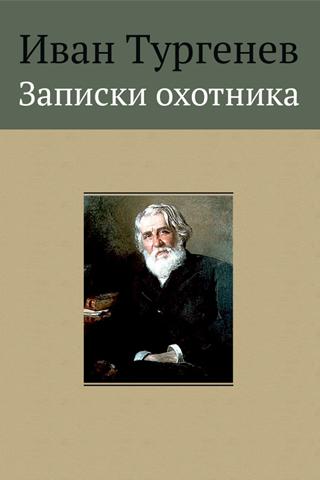 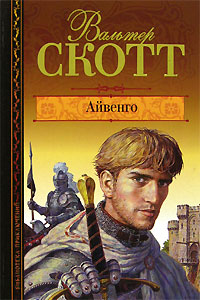 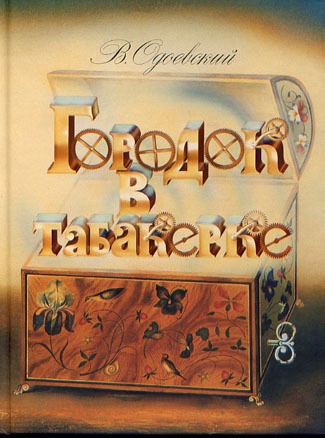 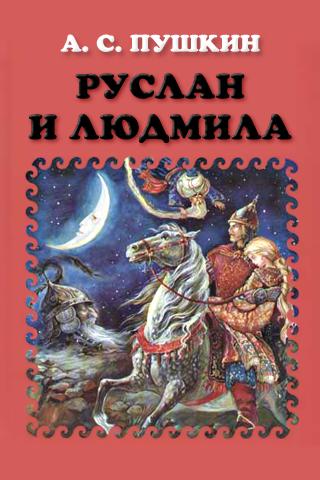 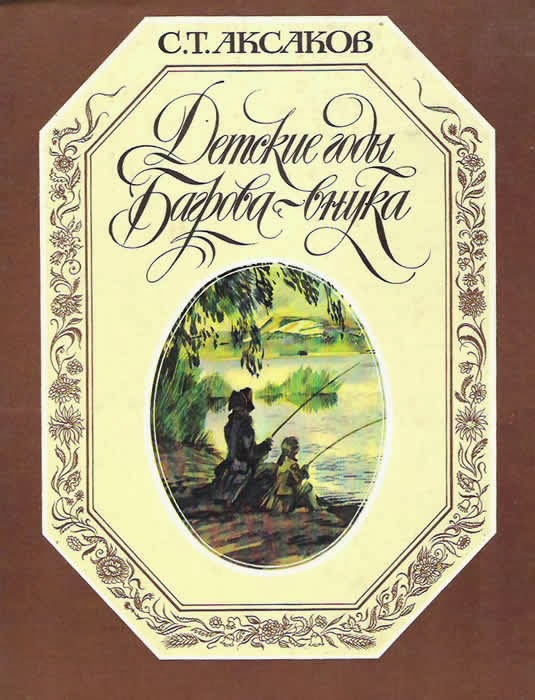 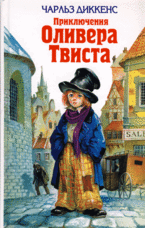 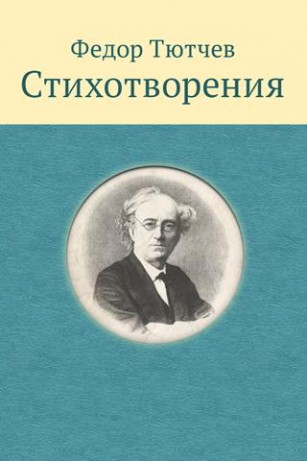 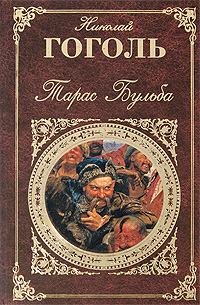 «Эти иллюстрации раздвигали предо мною землю все шире и шире, украшая ее сказочными городами, показывая мне высокие горы, красивые берега морей. Жизнь чудесно разрасталась, земля становилась заманчивее, богаче людьми, обильнее городами и всячески разнообразнее.  Читая, я чувствовал себя здоровее, сильнее, работал скоро и ловко, у меня была цель: чем скорее кончу, тем больше останется времени для чтения.»
На пароходе. Смурый
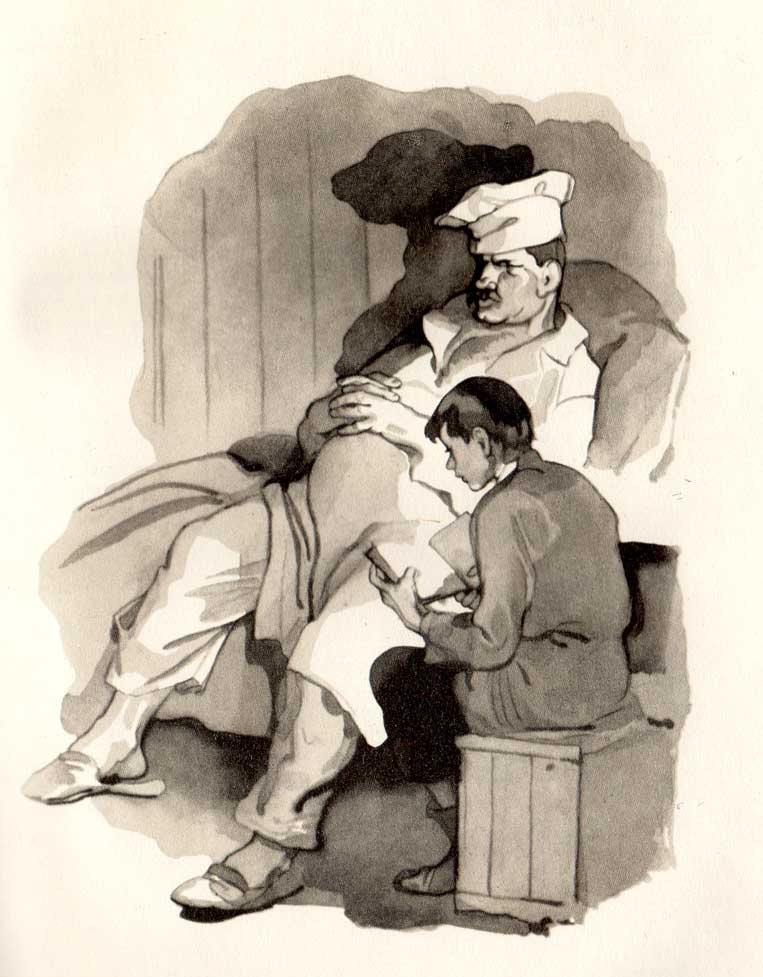 Видеоиллюстрация
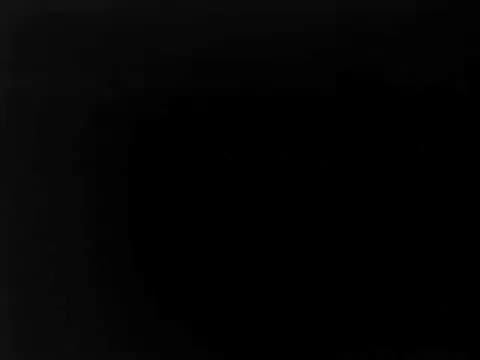 «Сколько потом встретил я подобных ему добрых, одиноких, отломившихся от жизни людей!..»
Иконописная мастерская
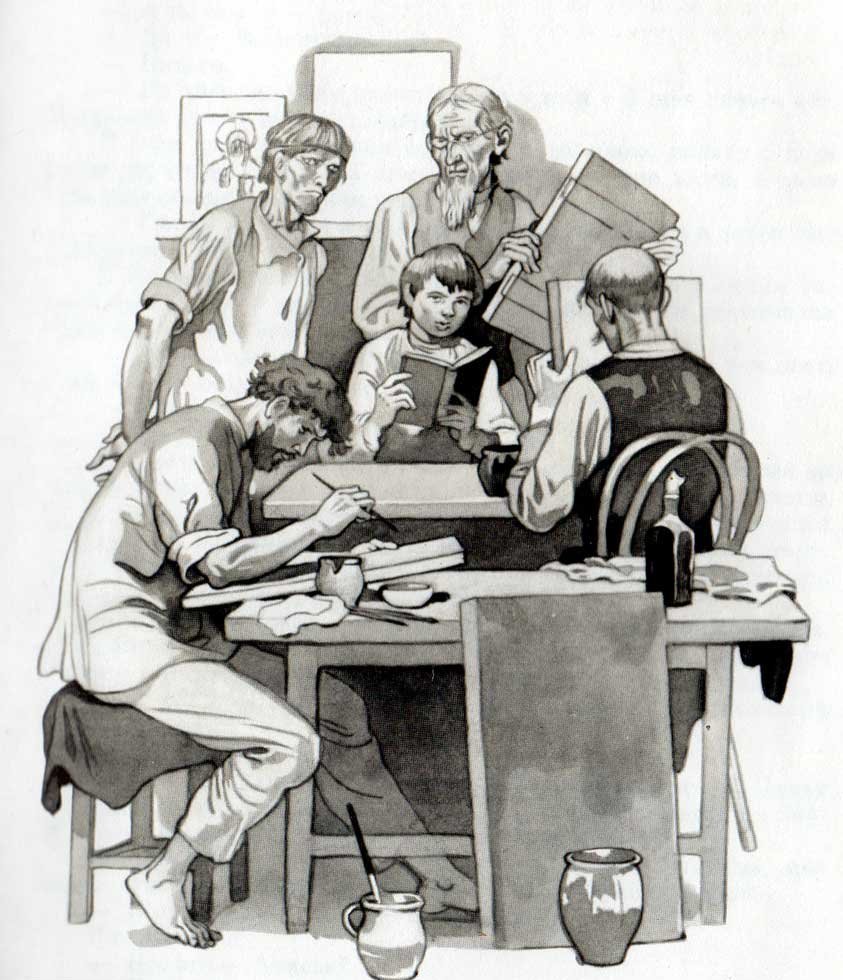 Видеоиллюстрация
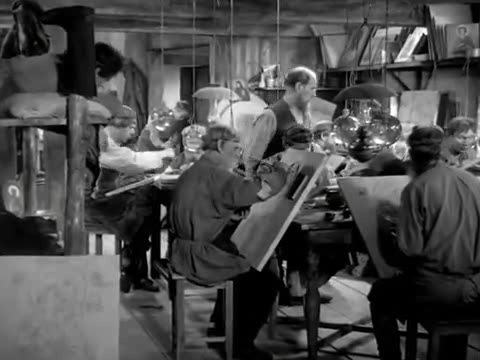 «Эти книги вымыли мне душу, очистив ее от шелухи впечатлений нищей и горькой действительности... От этих книг в душе сложилась спокойная уверенность: я не один на земле и — не пропаду!»
Бабушка
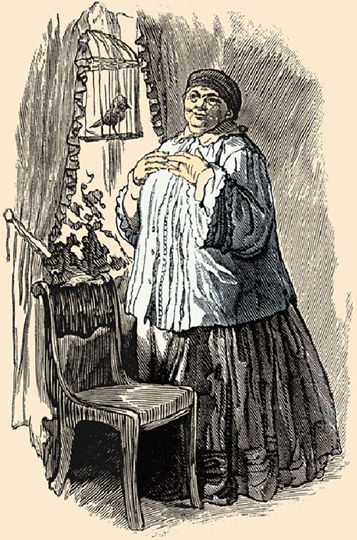 Видеоиллюстрация
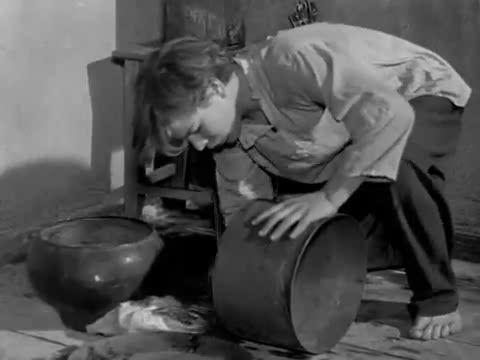 «Вот вспоминаешь об этом и, содрогаясь в мучительном отвращении, удивляешься — как я не сошёл с ума, не убил никого? Надобно что-нибудь делать с собой. А то — пропаду...»
В люди
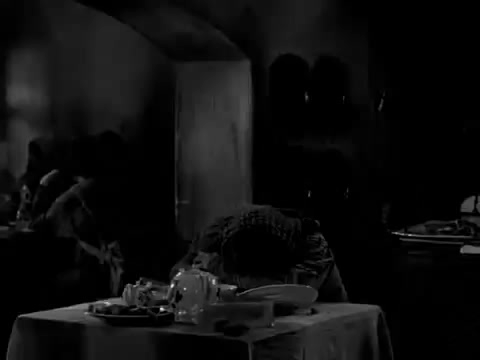 Видеоиллюстрация
Урок разработан Н.В.Фролковой, учителем русского языка и литературы МБОУ «Гимназия №1 им. Н.М.Пржевальского» Смоленск, 2014 В презентации использован шаблон, предоставленный сайтом Pedsovet.su
Иллюстрации Бориса Дехтярёва